May 2025
IMMW PHY Performance and Design Implications
Date: 2025-05-12
Authors:
Slide 1
Thomas Handte (Sony), et al.
May 2025
Introduction
TGbq aims [1,2] to …
… combine mmWave and sub-7 GHz via MLO framework
… reuse sub-7GHz OFDM waveform for application in mmWave
Studies have been done which compare parameters of upclocked 11ac waveform with EDMG OFDM waveform e.g. [3,4] 
An earlier submission [5] compared OFDM with single carrier (SC) waveform and provided some design considerations
The design considerations targeted unchanged PHY performance between IMMW OFDM and EDMG SC
This submission is a follow-up and provides …
… additional insights in PHY performance of a radio reusing upclocked sub-7 GHz OFDM waveform
… predicted PHY performance tables for sensitivity, bitrate, and exemplary link margin 
… suggested PHY design considerations in terms of bandwidth and MCS for TGbq PHY
Slide 2
Thomas Handte (Sony), et al.
May 2025
Sensitivity overview
PHY design of IMMW is yet under discussion
Consideration of existing waveforms to predict sensitivity
Table lists sensitivity of BPSK with code rate R ½
Note that sensitivity definition may be slightly different among PHY formats







Comparison of PHY formats reveals
Sensitivity at a bandwidth of 320 MHz is almost same
Spectral efficiency except VHT is almost same
=> Assume -73dBm and 0.85 in the following
0.85
-73
Slide 3
Thomas Handte (Sony), et al.
May 2025
Predicted sensitivity
Sensitivity [dBm] for several MCS and BWs can be predicted based on 
a reference value of -73dBm for BPSK R1/2 at 320 MHz 
relative MCS sensitivity spacing of EHT
+/- 3dB for double/half bandwidth
Slide 4
Thomas Handte (Sony), et al.
May 2025
RF frontend at 60 GHz is different
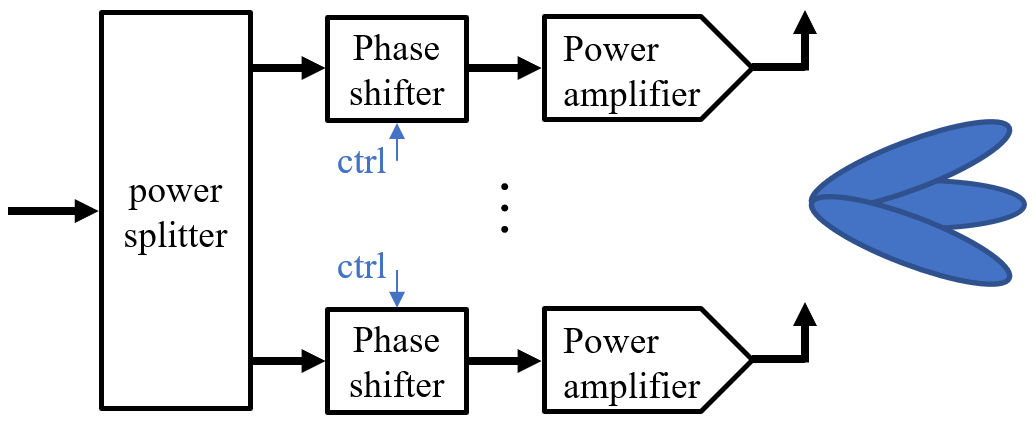 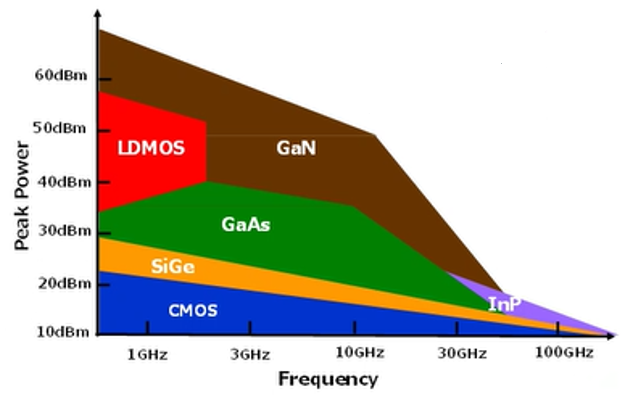 of [7]
Slide 5
Thomas Handte (Sony), et al.
May 2025
Estimation of link margin and range
Slide 6
Thomas Handte (Sony), et al.
May 2025
Predicted link margin for IMMW waveform
Link margin [dB] at 1m distance
OFDM suffers high BO for low constellation sizes
320 MHz OFDM has same margin as 1760 MHz SC for BPSK/QPSK
Gap between OFDM and SC closes for higher QAM
64QAM may be applicable for verydirective PAAs or high-power PA
256QAM may be rarely used
1280 MHz may be applicable forsmall constellations only
Predicted range can be found in Appendix
10m => -20dB
Slide 7
Thomas Handte (Sony), et al.
May 2025
Predicted Rate
≈18%
Rate [Mbps] for several MCS and BWs can be predicted
Based on the spectral efficiency value of 0.85
Comparable PHY performance
BPSK and QPSK at 320 MHzhave same PHY performanceas EDMG SC at 1760 MHz
Rate is 18% compared to EDMG
16Q and 64Q at 640 MHz have same PHY performance as EDMG SC at 1760 MHz 
Rate is 35% compared to EDMG
≈35%
Slide 8
Thomas Handte (Sony), et al.
May 2025
Conclusions
Constellation size
Constellations ≤ 64-QAM are sufficient
Bandwidth
≤ 640 MHz is sufficient
Use of 1280MHz questionable
Reasonable link margin for small constellation sizes
80 MHz may be needed for omni-reception (or even omni-transmission)
Achievable rates are generally smaller as in EDMG
Rates for a bandwidth of 640 MHz are about 35% of single channel EDMG SC
This brings rates quite close to those of EHT PHY which is beneficial for MLO
MLO of sub-7 and 60 GHz combines links of comparable rates
Rates for a bandwidth of 320 MHz are about 18% of single channel EDMG SC
Slide 9
Thomas Handte (Sony), et al.
May 2025
Straw Poll
Do you agree that TGbq PHY design should consider the following boundary conditions?
Min. bandwidth greater or equal to 80 MHz
Max. bandwidth lower or equal to 640 MHz
Min. modulation constellation greater or equal to BPSK
Max. modulation constellation lower or equal to 64QAM
Slide 10
Thomas Handte (Sony), et al.
May 2025
References
[1] 11-23/1819r1 “Integrated mmWave Design Considerations”
[2] 11-23/1905r0 “High Level Thoughts on IMMW”
[3] 11-22/1395r0 “	Thoughts on high frequency band”
[4] 11-22/1872r0 “Considerations on PHY designs for mmWave band”
[5] 11-24/0076r0 “Comparison of OFDM and EDMG SC Waveform”
[6] Power Amplifiers Performance Survey 2000-Present
[7] K. Kohama et al., IWPC Workshop,  A GaN Technology to Meet Future Radio Requirements, October 2024
[8] Why Millimeter Wave Requires a Different Approach to DPD and How to Quantify Its Value | Analog Devices
[9] 11-15/0866r4 “11ay evaluation methodology”
[10] 11-09/0334r8 “Channel Models for 60 GHz WLAN Systems”
[11] 11-09/0553r1 “	Path Loss Model Development for TGad Channel Models”
Slide 11
Thomas Handte (Sony), et al.
May 2025
Appendix
Slide 12
Thomas Handte (Sony), et al.
May 2025
Predicted range for IMMW waveform
Range [m]
OFDM suffers high BO for low constellation sizes
320 MHz OFDM has same range as 1760 MHz SC for BPSK/QPSK
Gap between OFDM and SC closes for higher QAM
64QAM may be applicable for verydirective PAAs or high-power PA
256QAM may be rarely used
1280 MHz may be applicable forsmall constellations only
Slide 13
Thomas Handte (Sony), et al.
May 2025
Link margin and Rate vs. Bandwidth and MCS
Graphical representation of predicted rate and predicted link margin
Table of slide 8 and side 9 combined in one graphic
Number is link margin [dB] at 1m
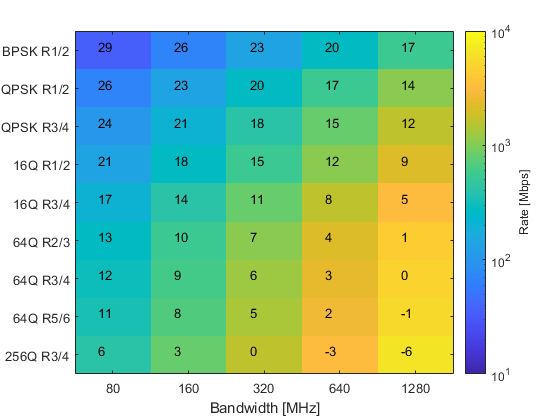 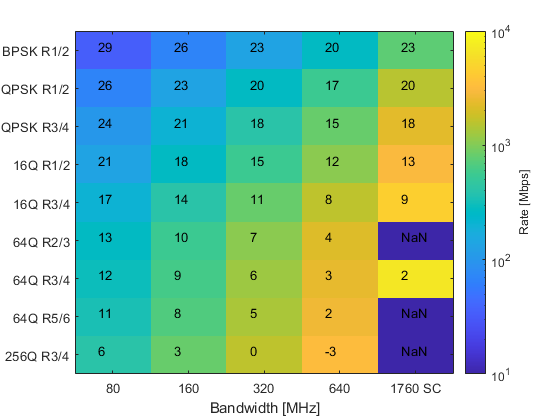 Color is rate [Mbps]
Slide 14
Thomas Handte (Sony), et al.
May 2025
Recap of [5]
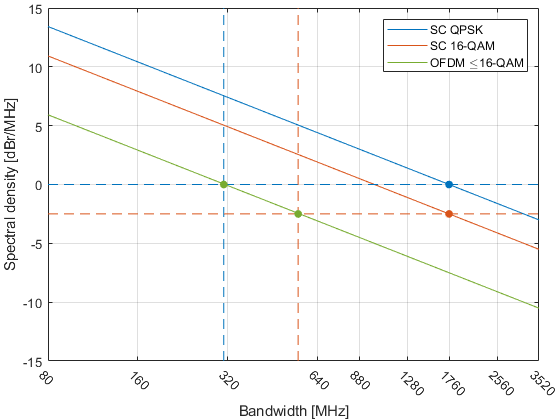 0.178
7.5dB
Slide 15
Thomas Handte (Sony), et al.